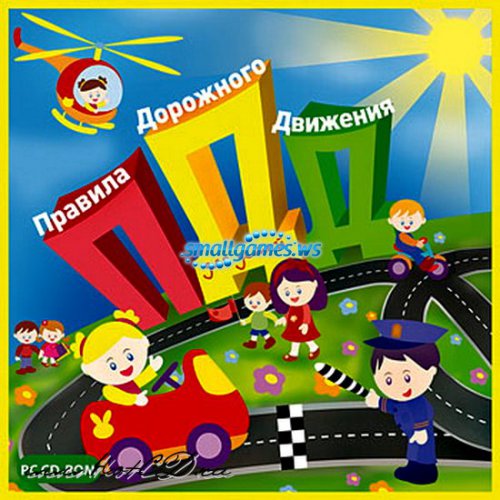 Путешествие в страну дорожных знаков
Составила: Мухлынина Мария Анатольевна
Далее
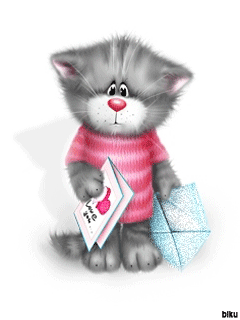 Уважаемые ребята! 
Мы, жители страны Дорожных знаков, попали в плен к Злому колдуну. Он заколдовал все дорожные знаки. Теперь у нас происходят аварии. Помогите нам, их расколдовать !»
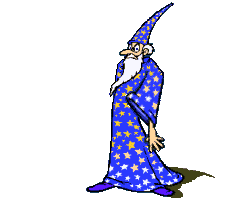 Далее
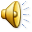 Что за чудо этот дом?Окна светятся кругом   Носит обувь из резиныИ питается бензином.
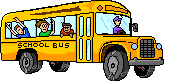 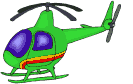 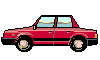 Назад
Далее
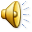 Каких дорожных знаков не хватает?
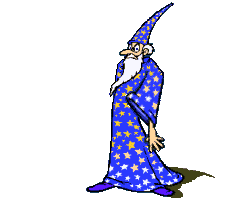 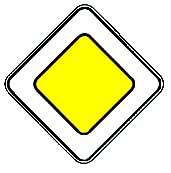 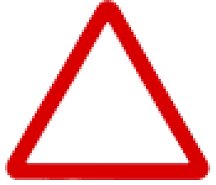 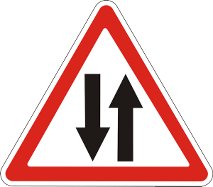 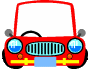 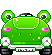 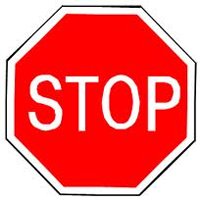 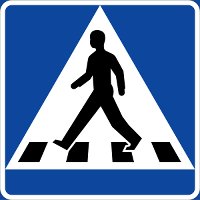 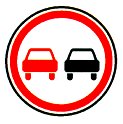 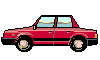 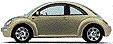 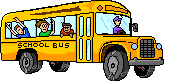 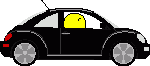 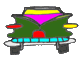 Назад
Далее
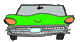 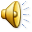 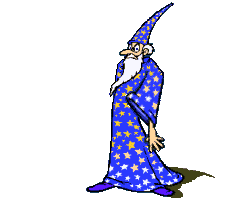 Какого дорожного знака не хватает?
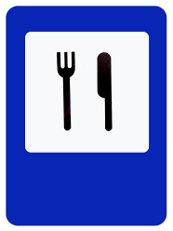 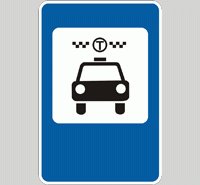 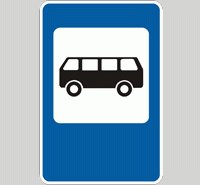 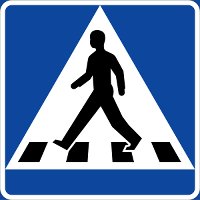 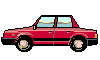 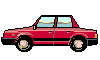 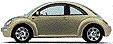 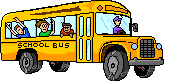 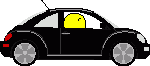 Назад
Далее
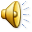 Какой дорожный знак поможет перейти проезжую часть?
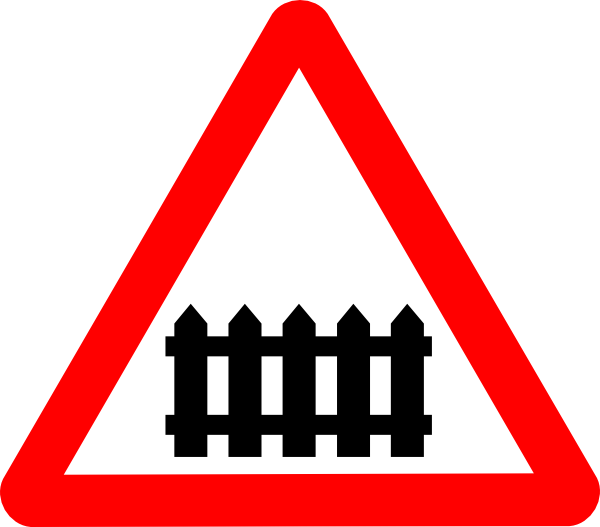 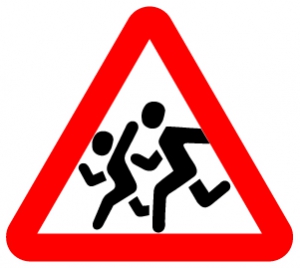 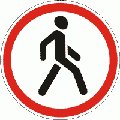 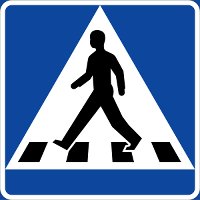 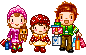 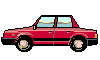 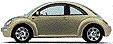 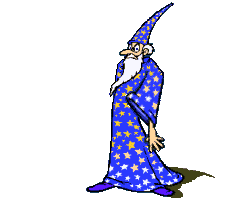 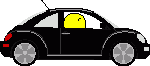 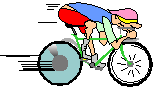 Далее
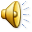 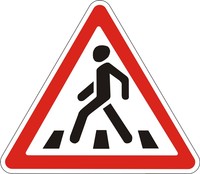 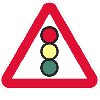 Много знаков есть различных – Эти знаки нужно знать,Чтобы правил на дороге Никогда не нарушать.
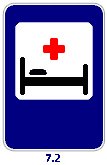 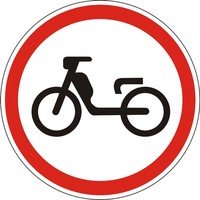 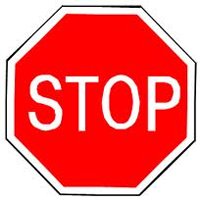 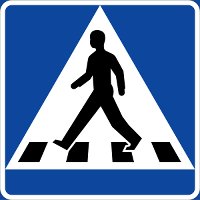 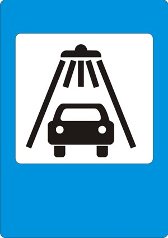 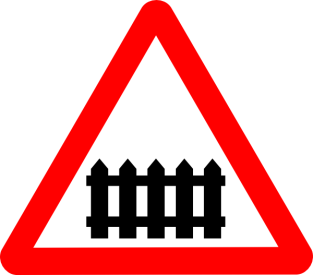 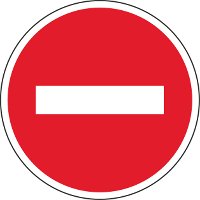 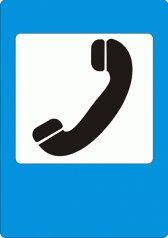 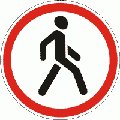 Далее
Назад
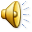 Красный круг обозначаетОбязательный запрет. Он гласит: «Нельзя так ехать»Или «Тут дороги нет»
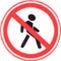 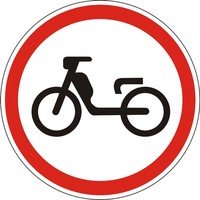 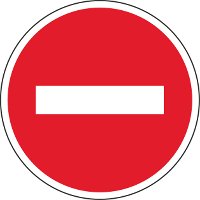 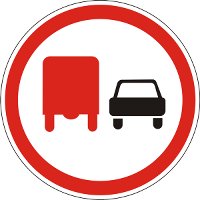 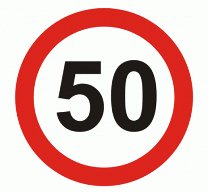 Далее
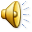 Синенький прямоугольник Вам покажет, где найтиОстановку и заправку – Всё, что нужно вам в пути.
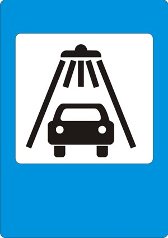 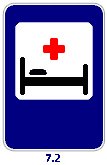 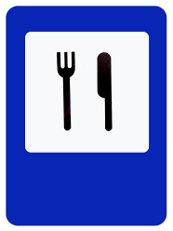 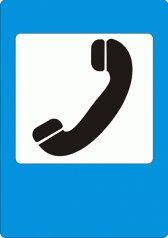 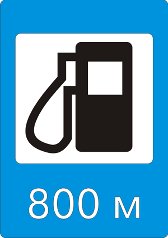 Далее
Назад
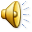 На красный треугольник Ты внимательно смотриЭтот знак предупреждаетВдруг опасность впереди.
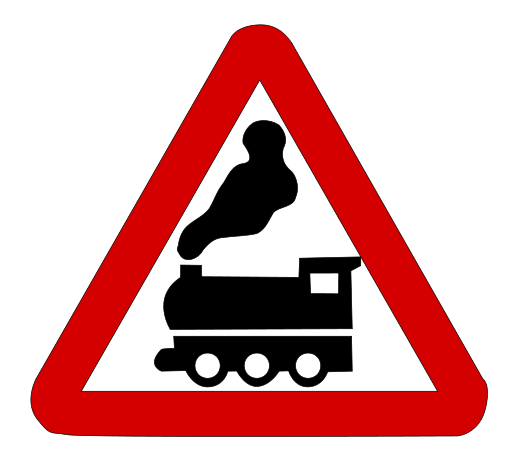 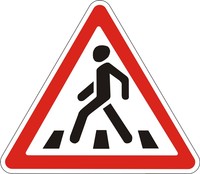 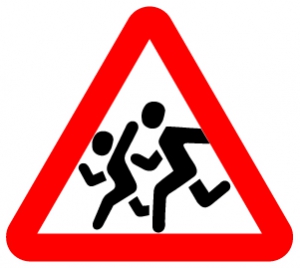 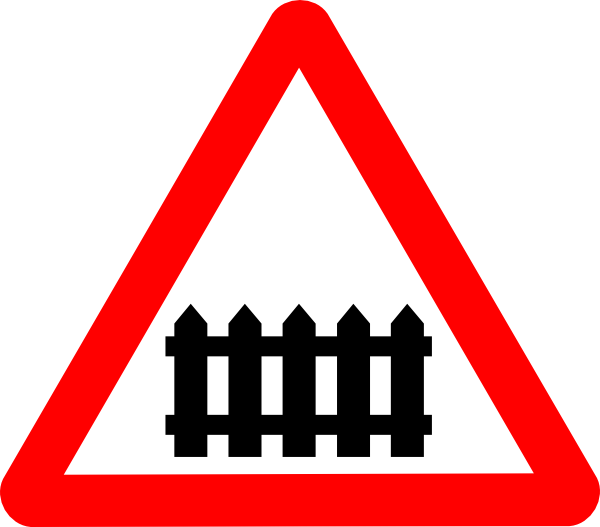 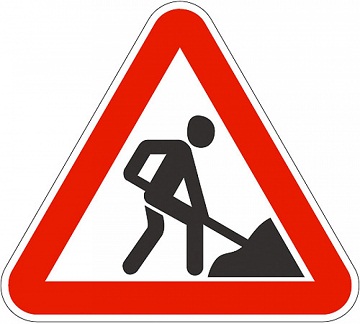 Далее
Назад
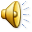 Найди запрещающие знаки дорожного движения
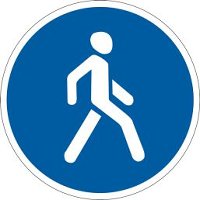 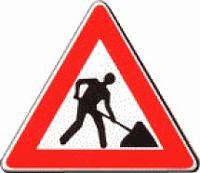 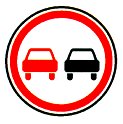 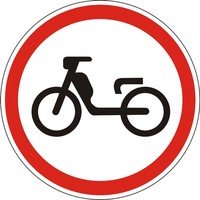 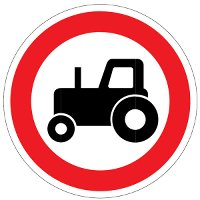 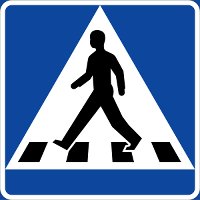 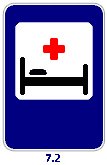 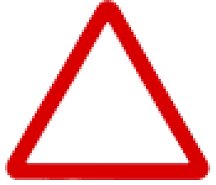 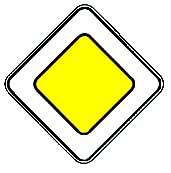 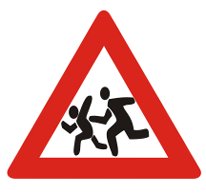 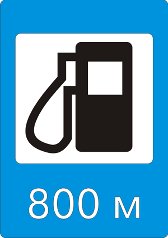 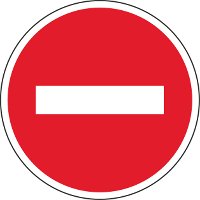 Назад
Далее
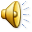 Найди знаки сервиса дорожного движения
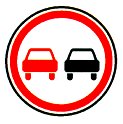 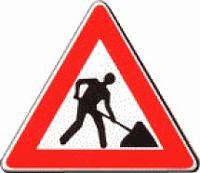 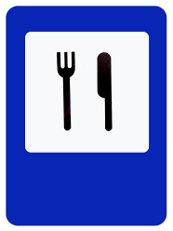 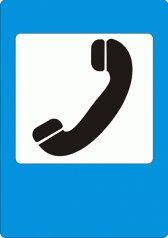 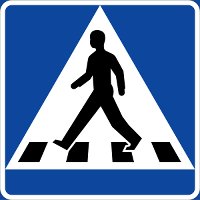 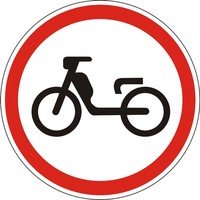 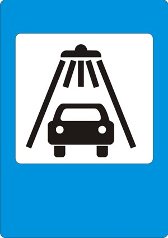 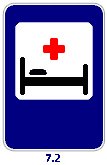 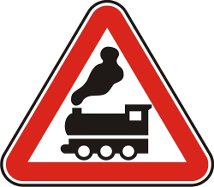 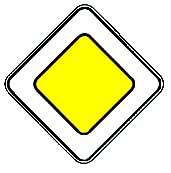 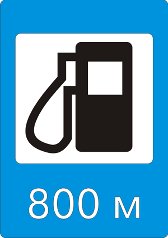 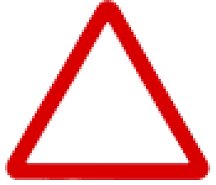 Назад
Далее
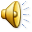 Найди приоритетные знаки дорожного движения
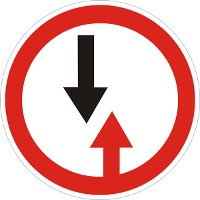 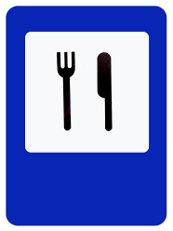 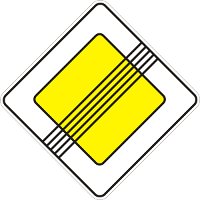 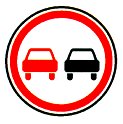 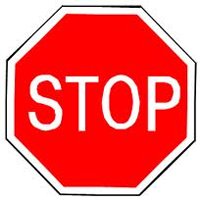 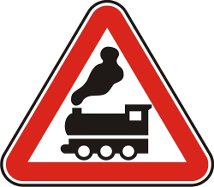 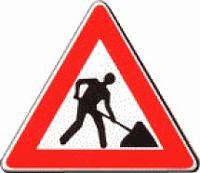 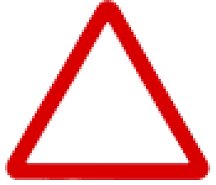 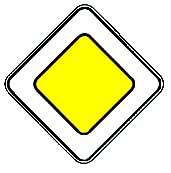 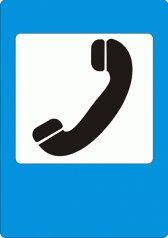 Далее
Назад
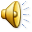 Найди предупреждающие знаки дорожного движения
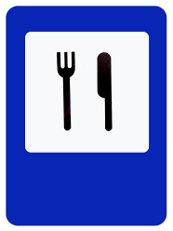 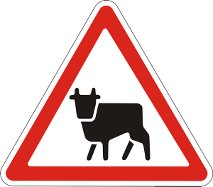 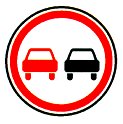 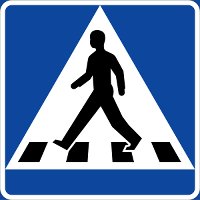 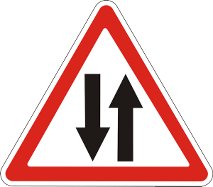 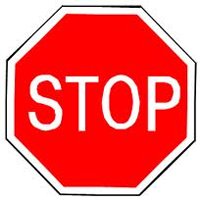 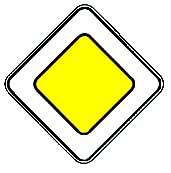 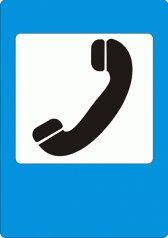 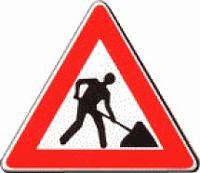 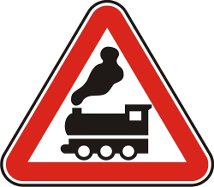 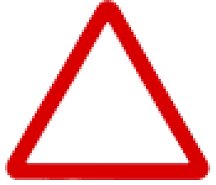 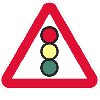 Далее
Назад
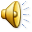 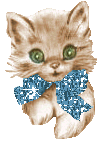 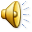